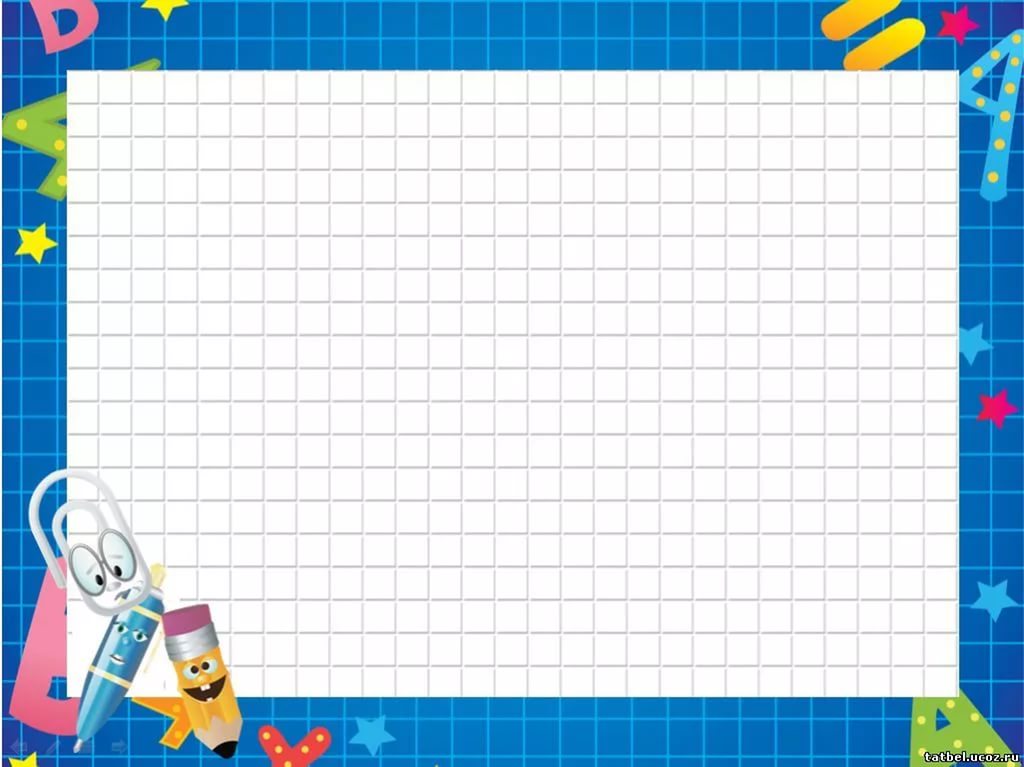 ЛЭПБУК 

       «РАЗВИТИЕ МАТЕМАТИЧЕСКИХ     СПОСОБНОСТЕЙ У ДОШКОЛЬНИКОВ»



                                                                                               ВЫПОЛНИЛА:
                                                                                               Карташова Т.М.
                                                                                               8 группа   2017г.
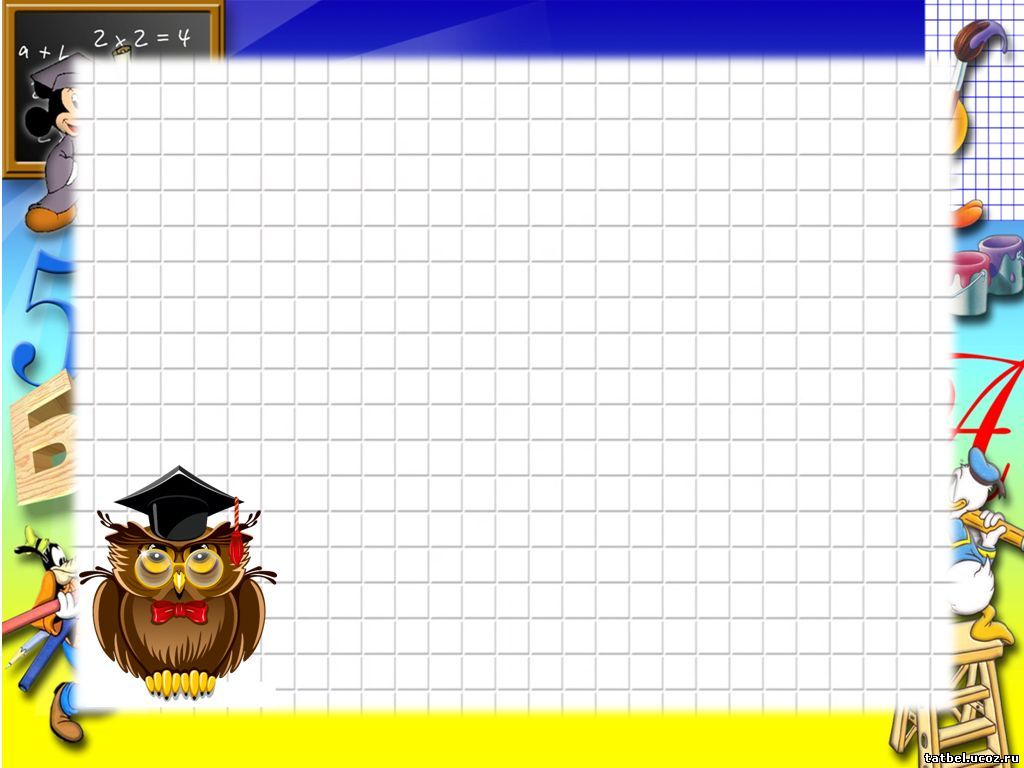 Данный ЛЭПБУК представляет материал, направленный на развитие математических представлений у дошкольников.
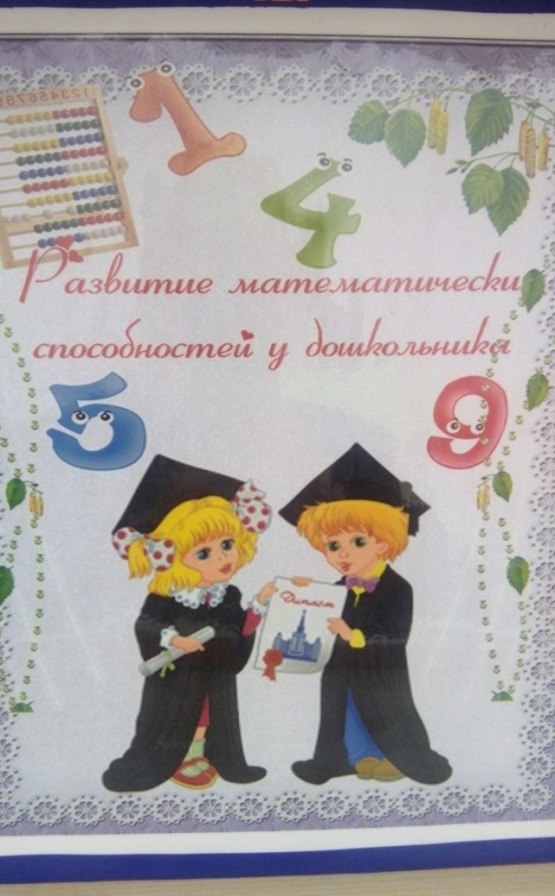 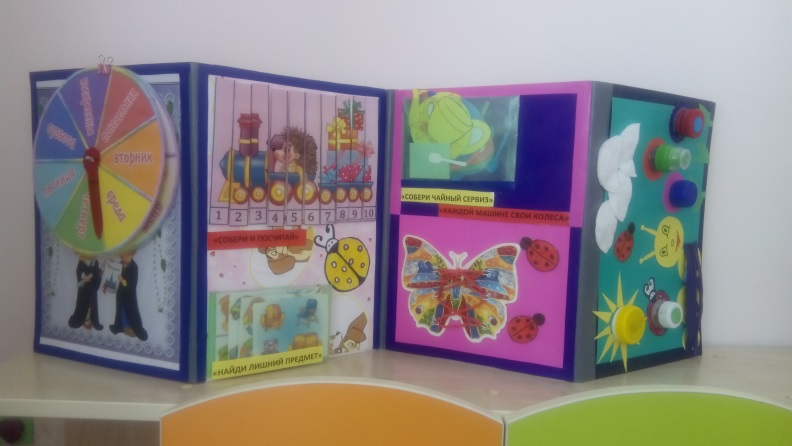 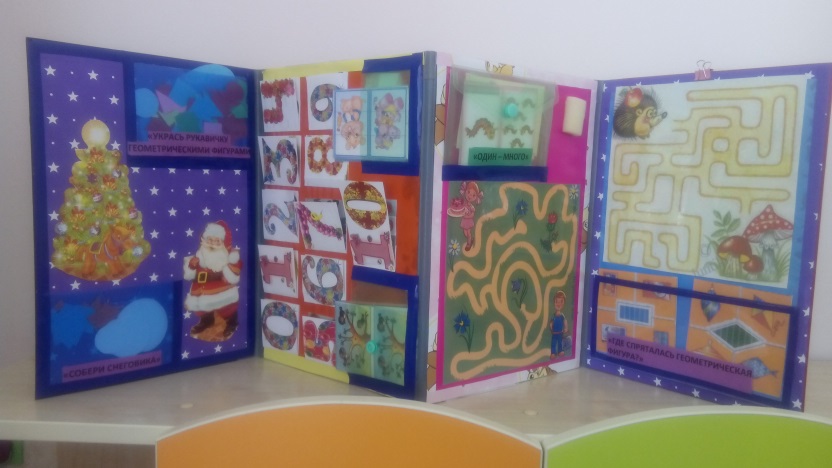 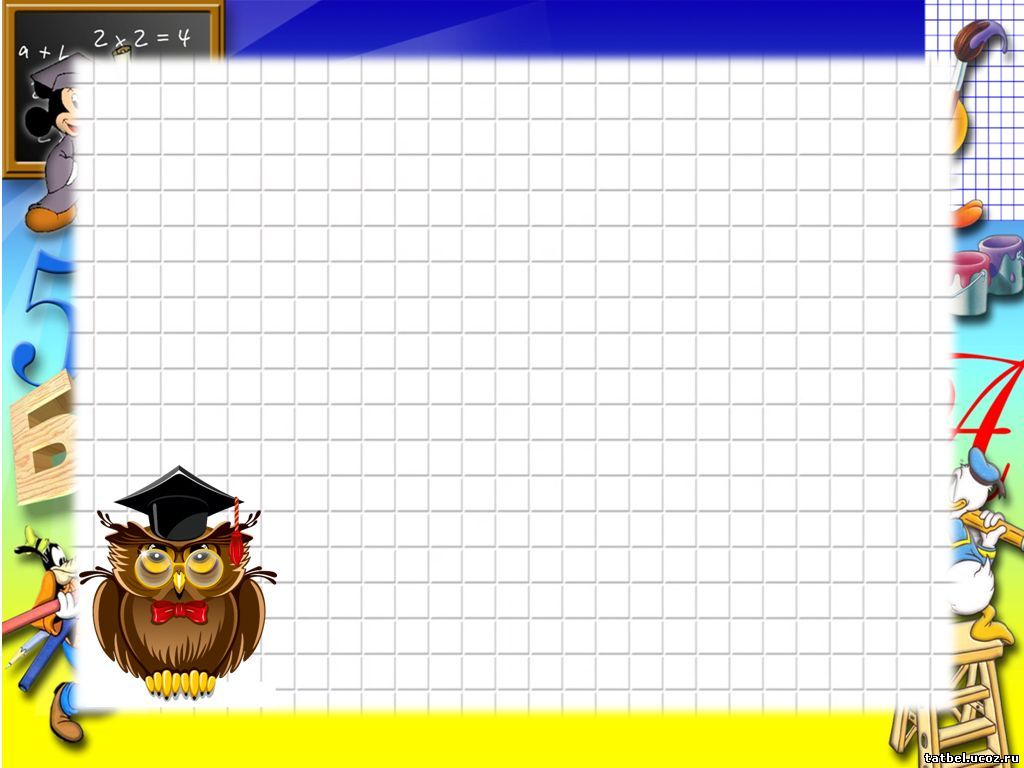 Есть задания на умения определять : время года, части суток, дни недели и время.
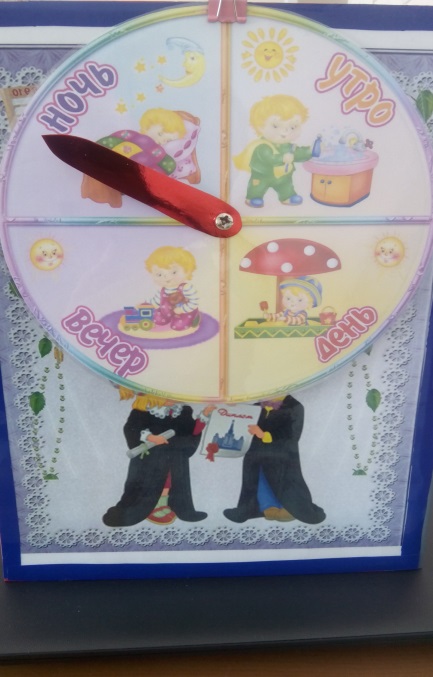 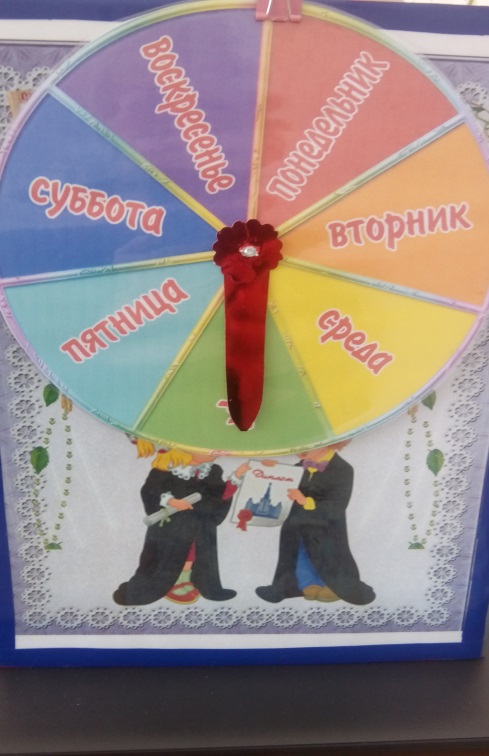 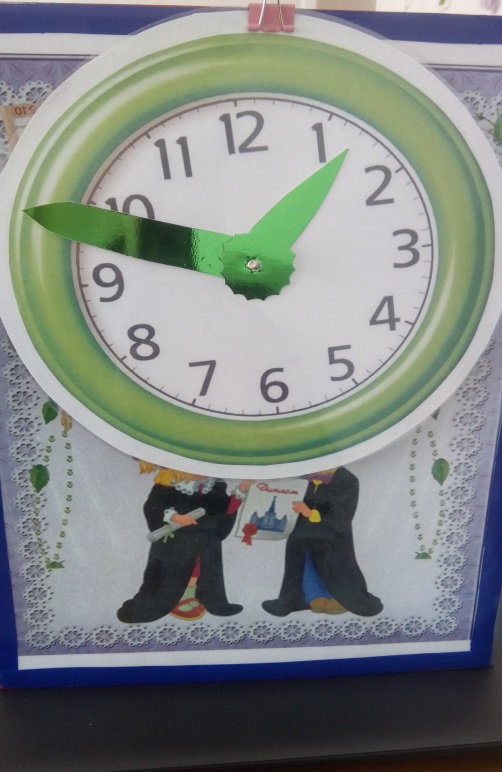 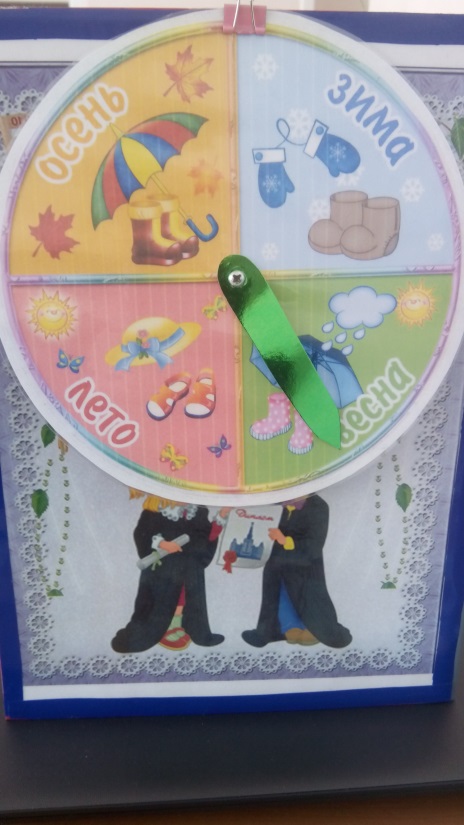 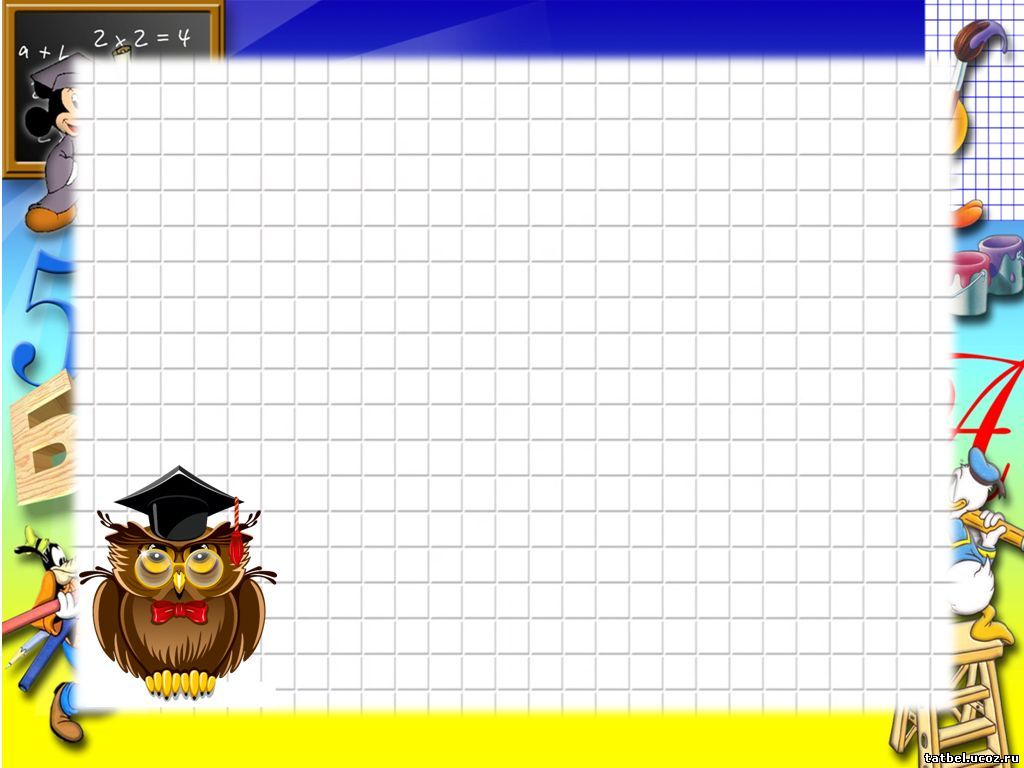 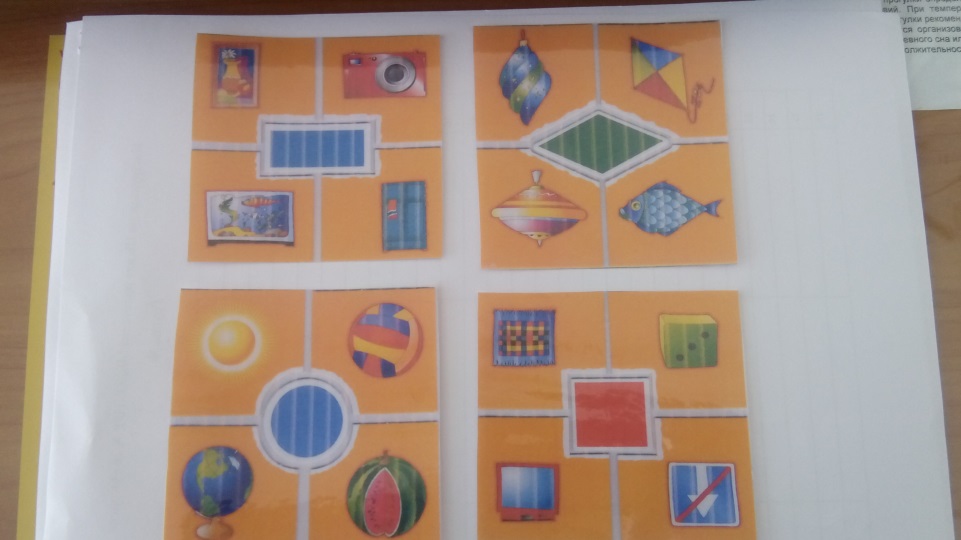 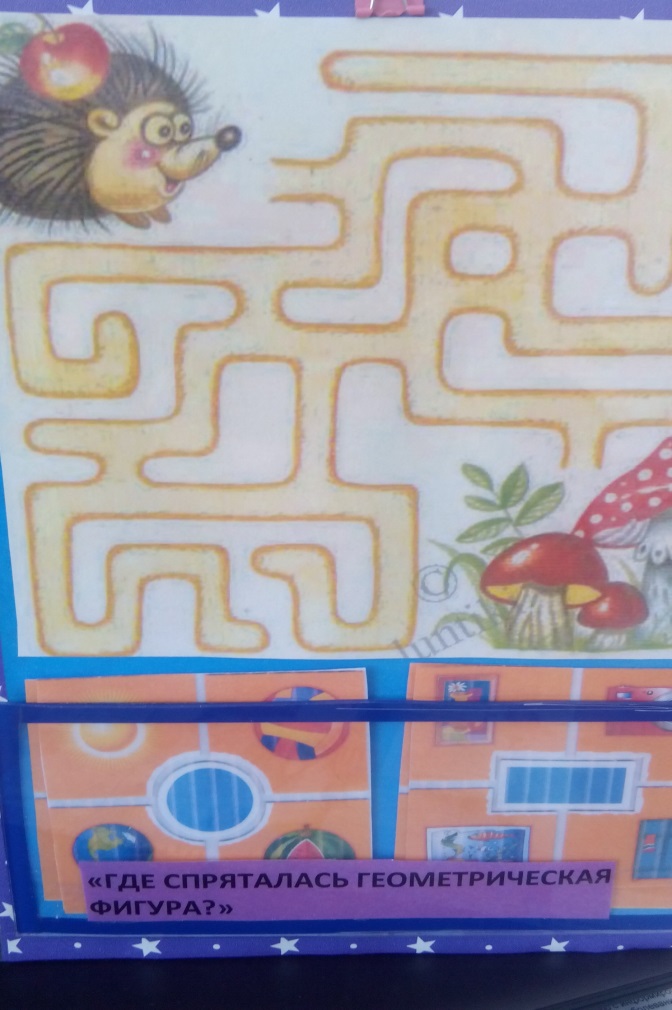 Также есть задания: 
                    «Пройди по лабиринту»,             
                    «Где спряталась 
                     геометрическая фигура?»
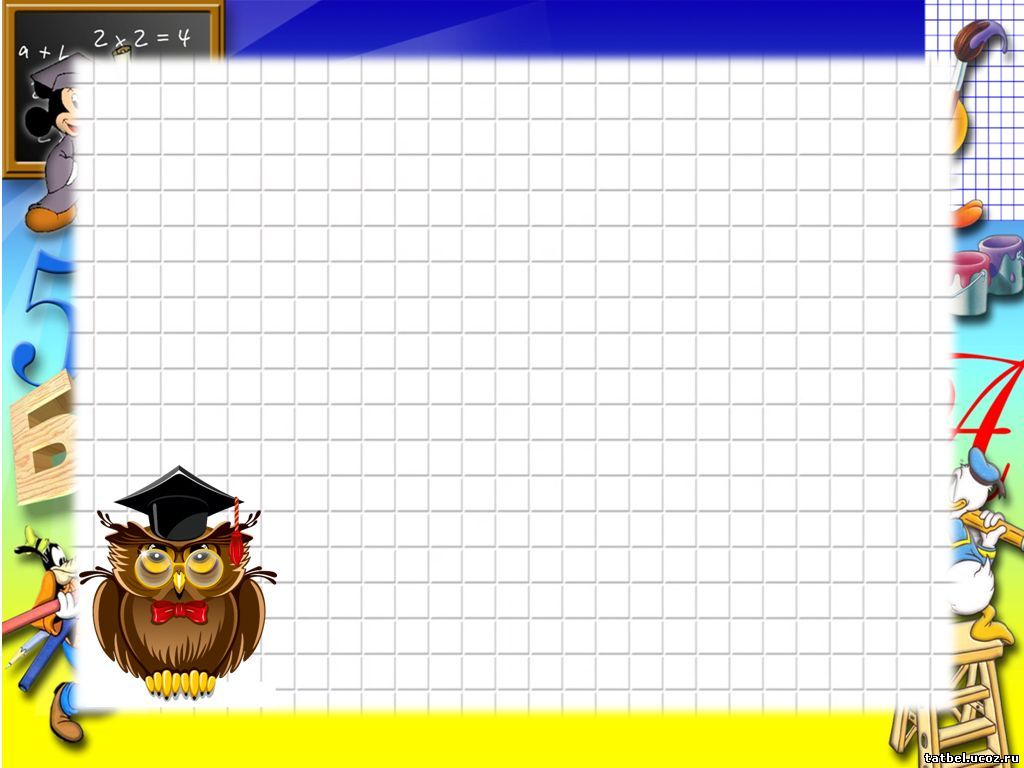 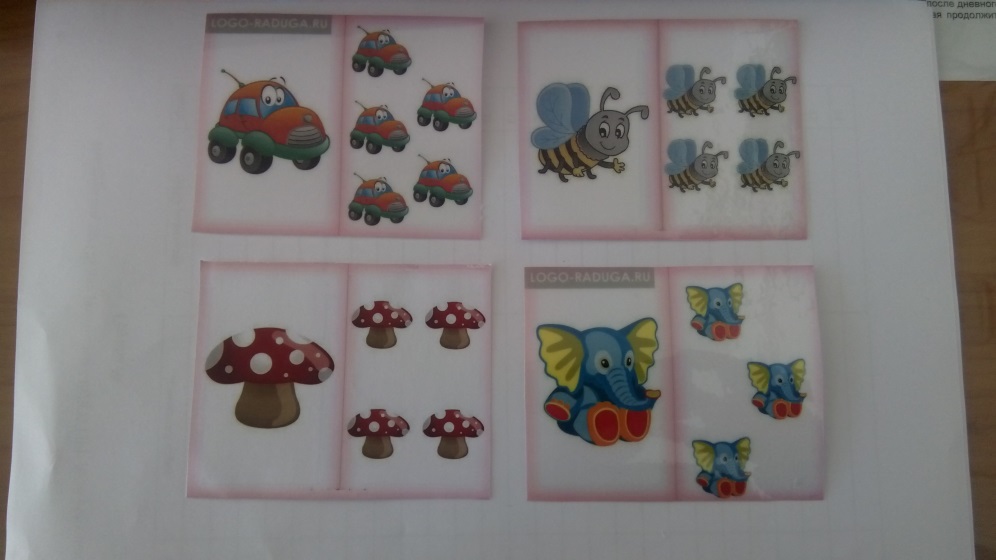 «Найди дорогу к Маше»
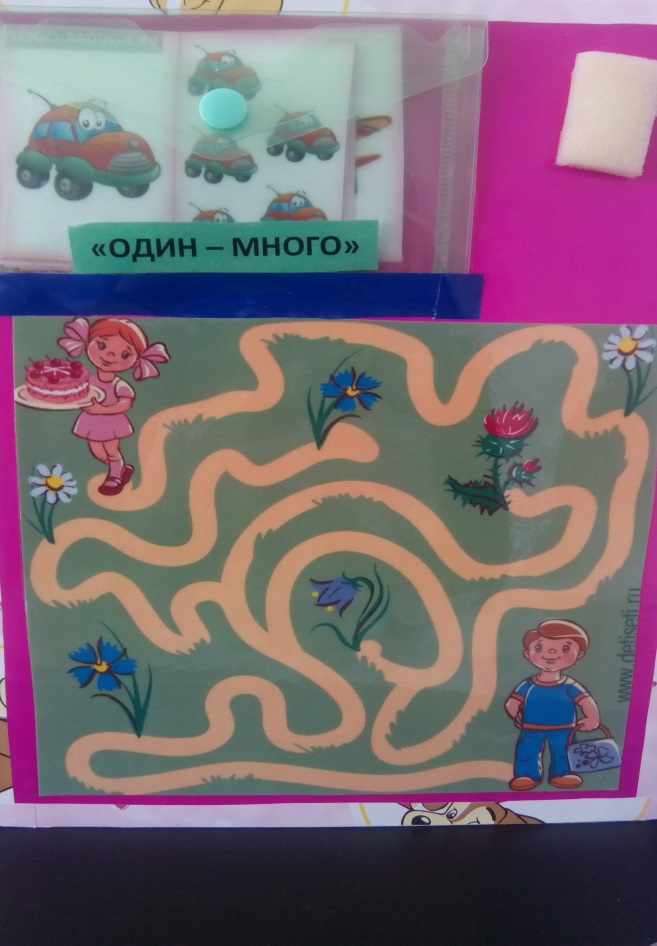 Задание: «Один – много»
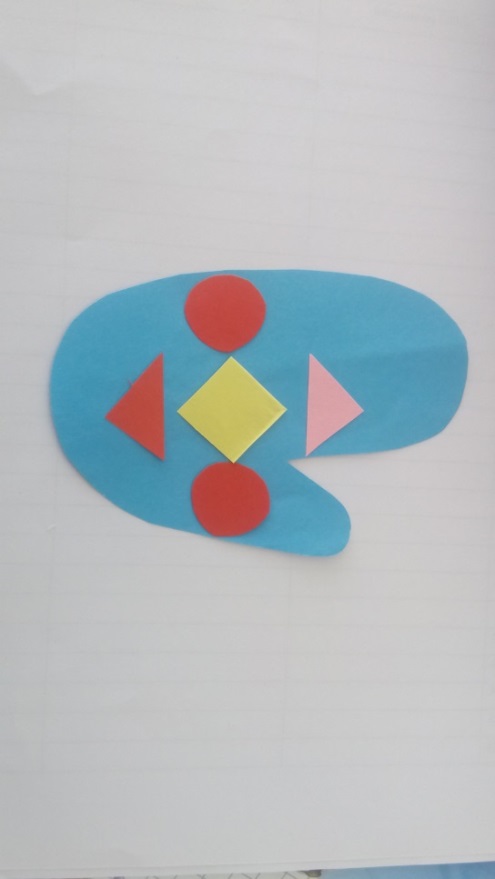 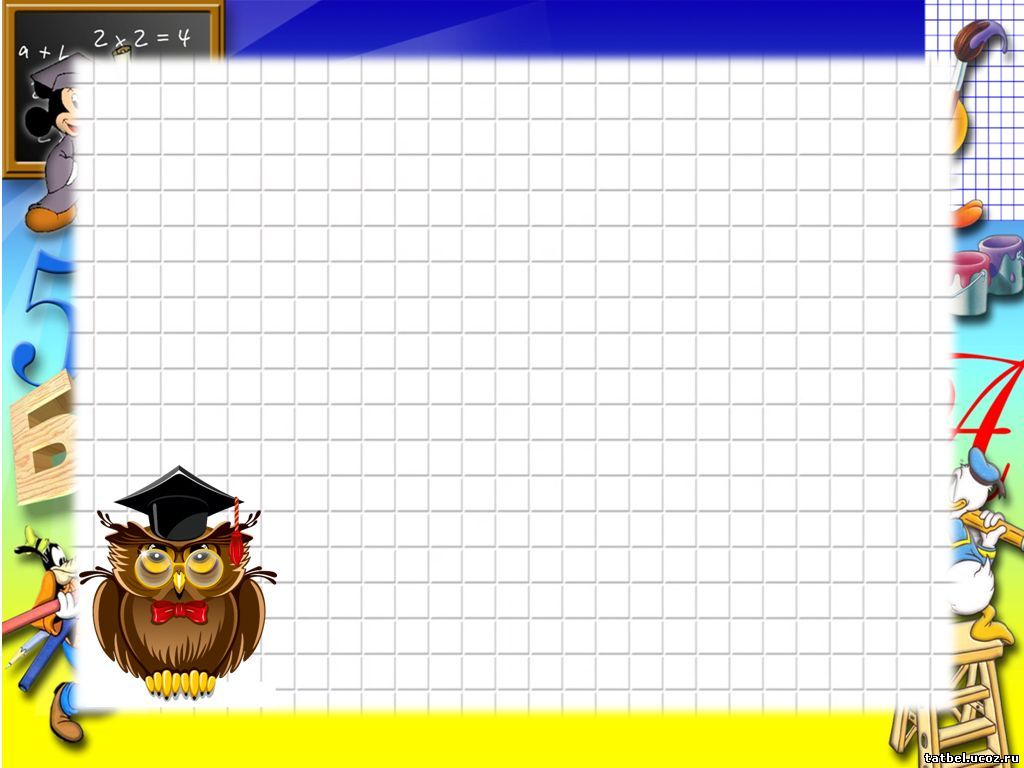 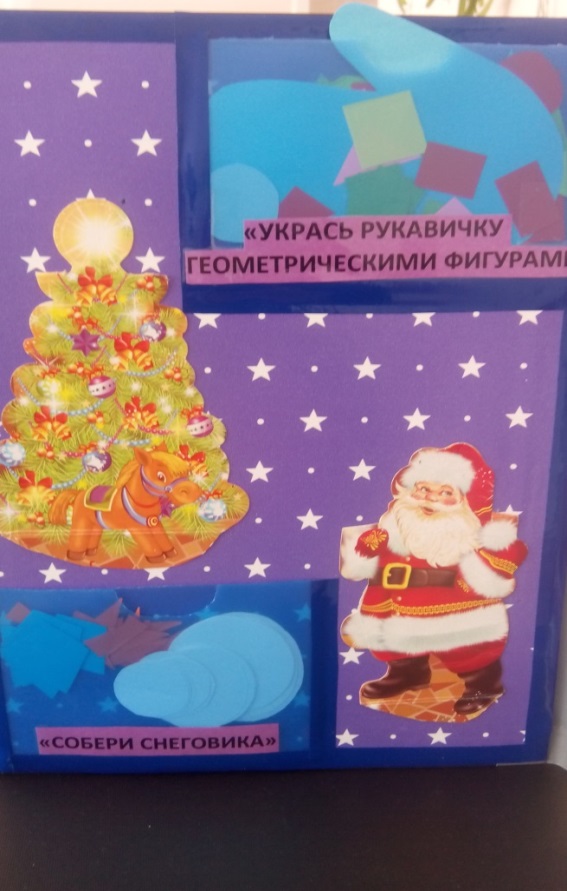 «Укрась рукавичку геометрическими фигурами»
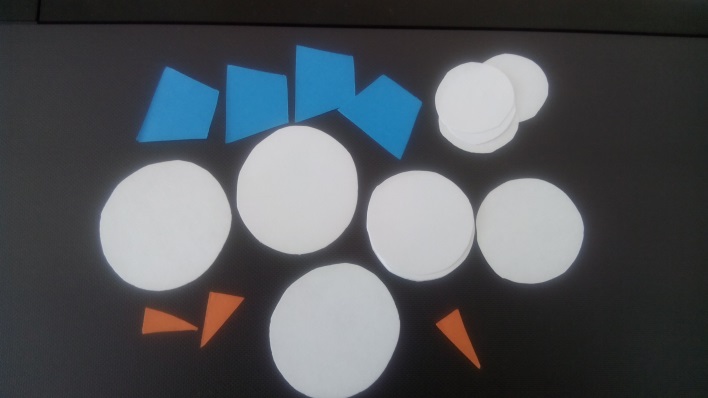 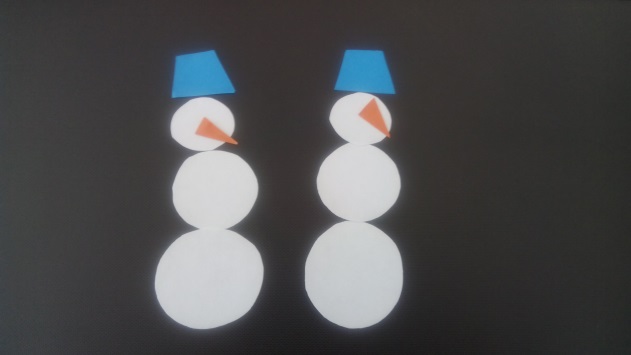 «Собери Снеговика»
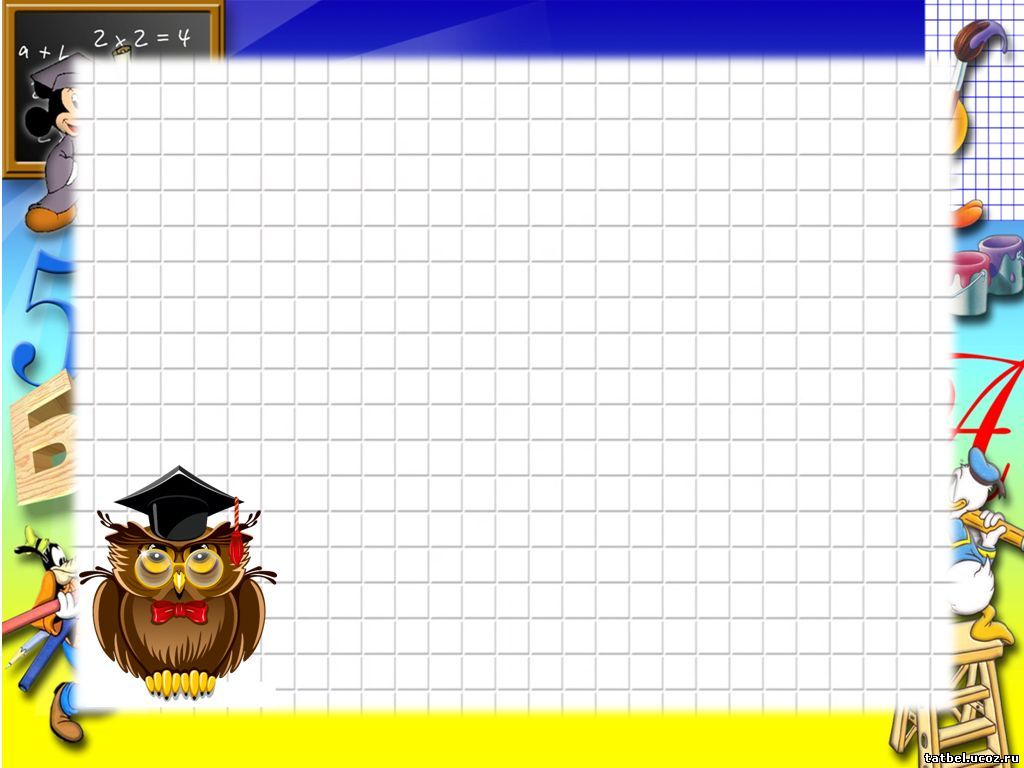 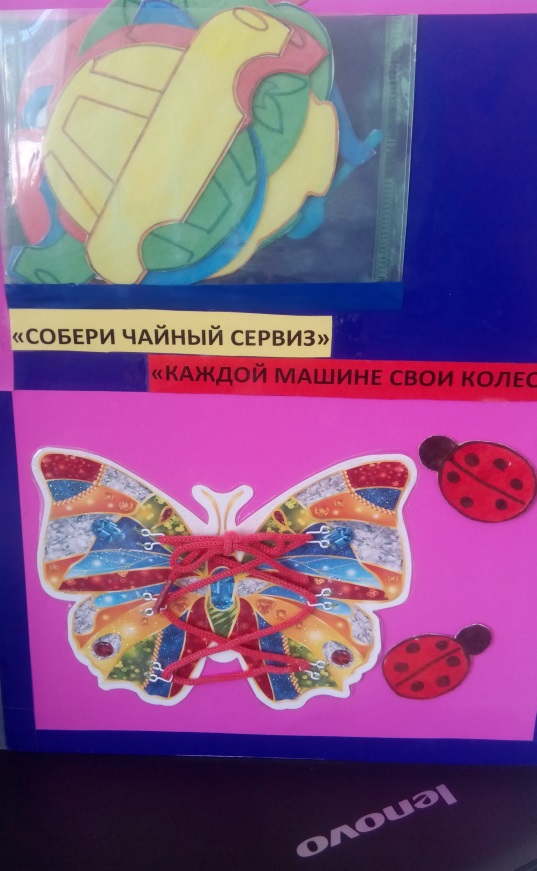 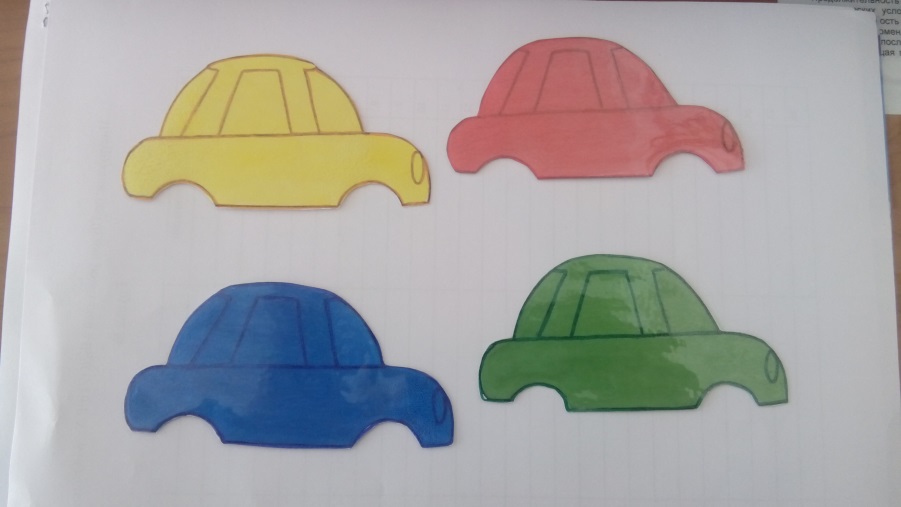 «Каждой машине свои колеса»
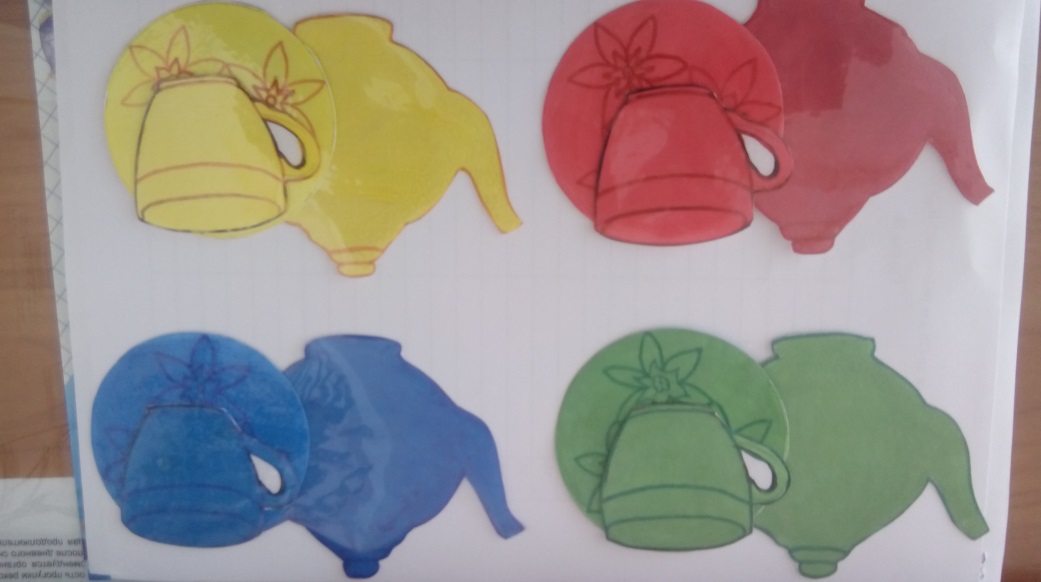 «Бабочка - шнуровка»
«Собери чайный сервиз»
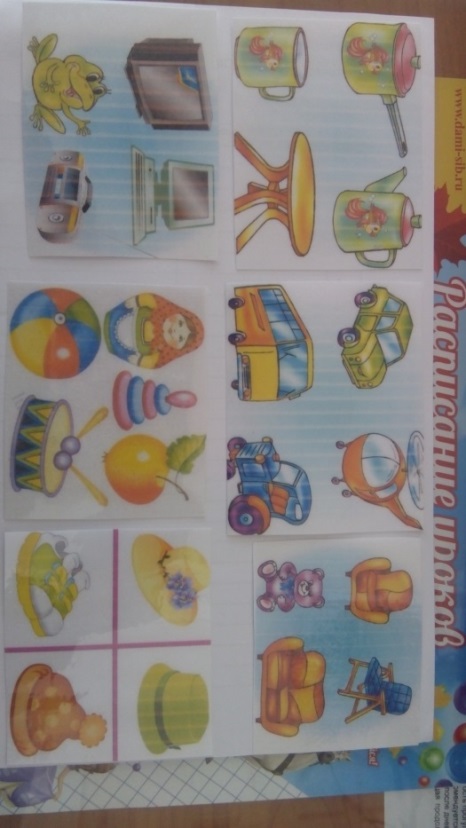 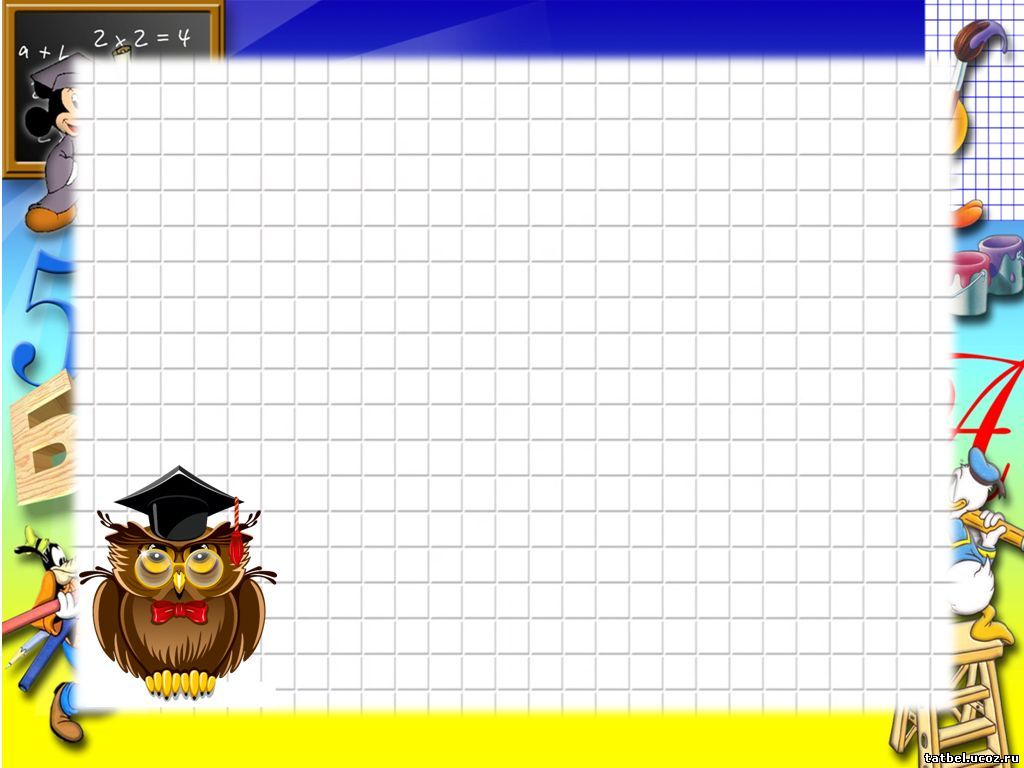 «Собери и посчитай»
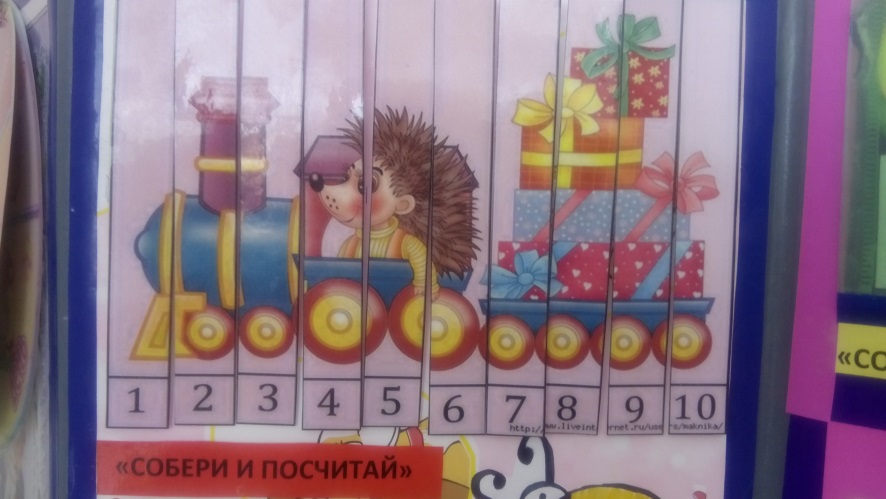 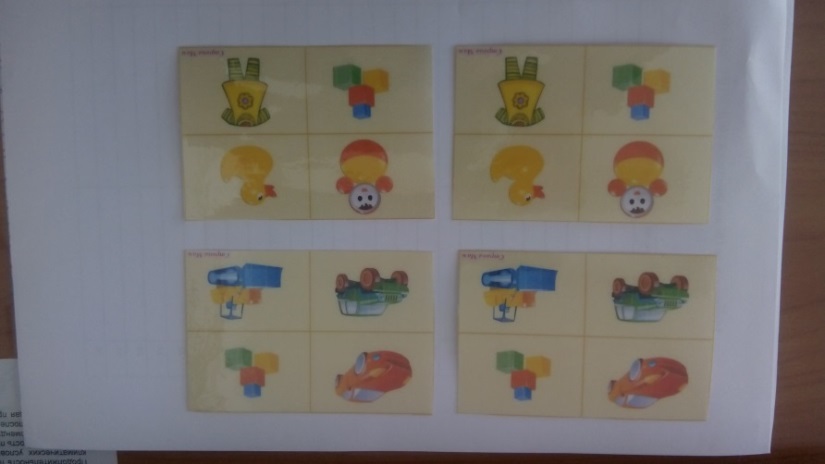 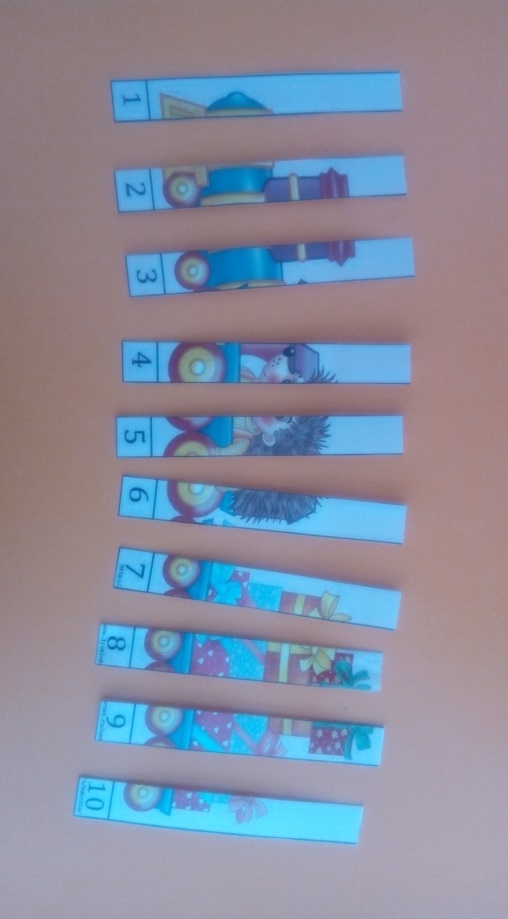 «Найди лишний  предмет»
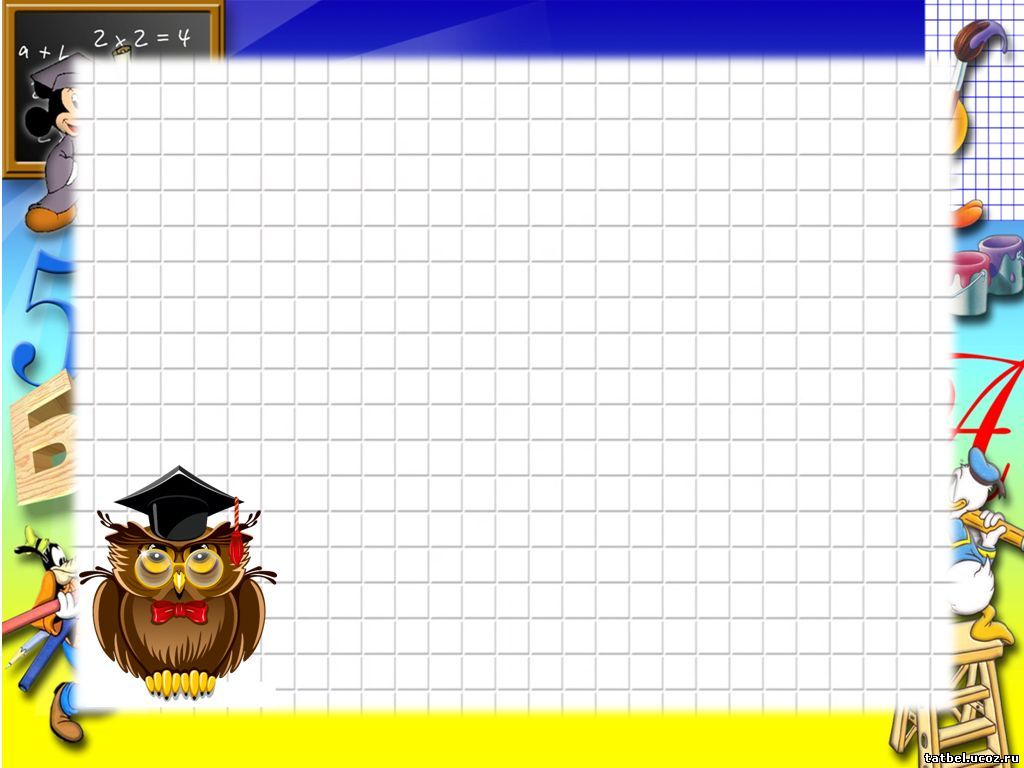 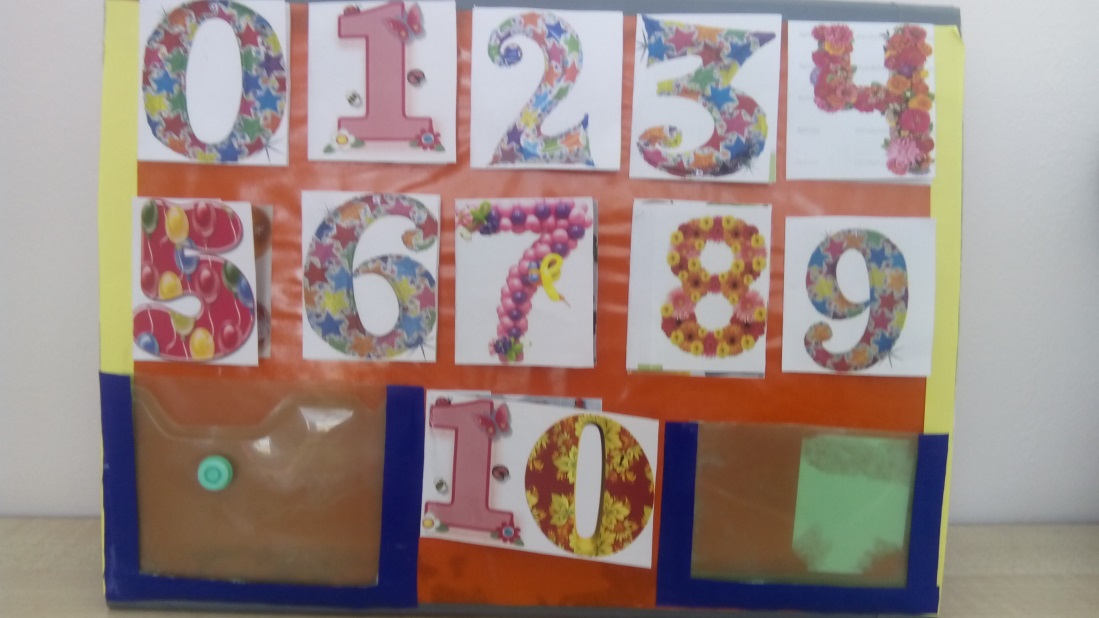 «Веселые цифры»
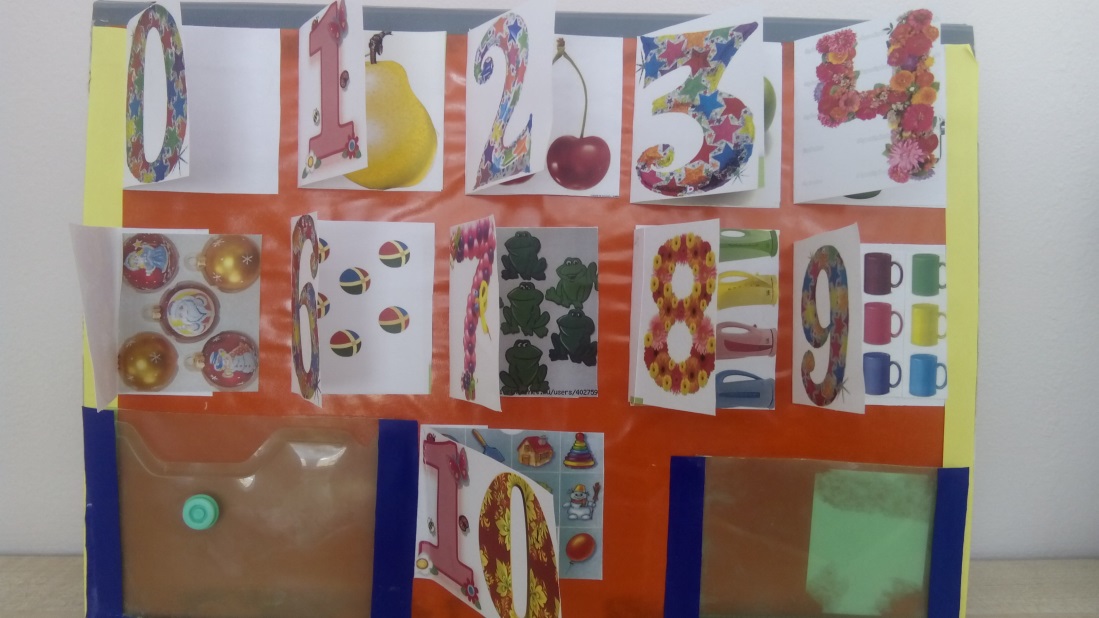 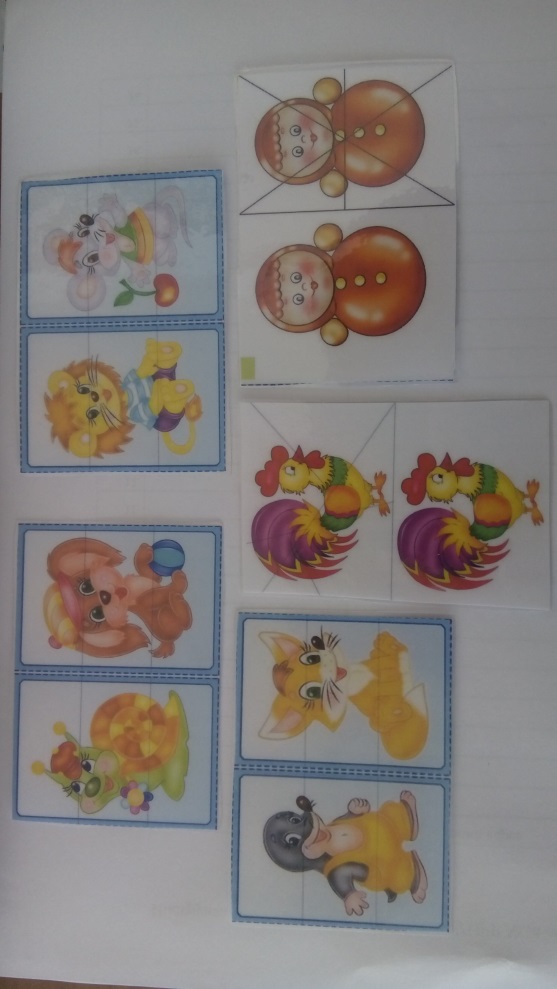 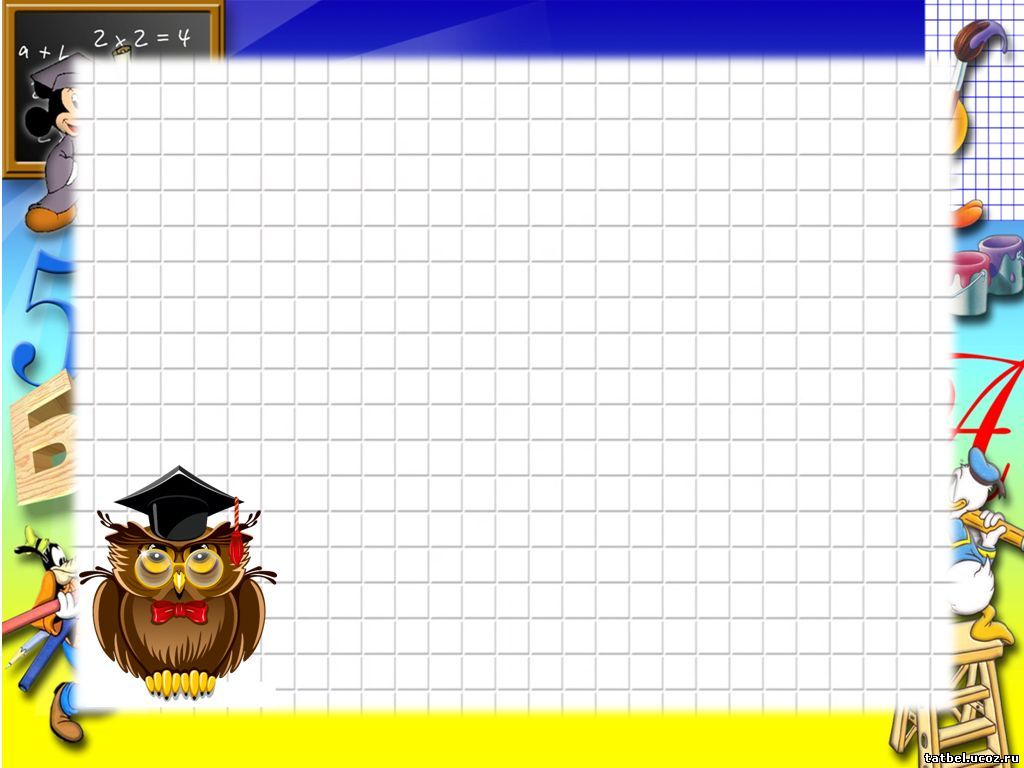 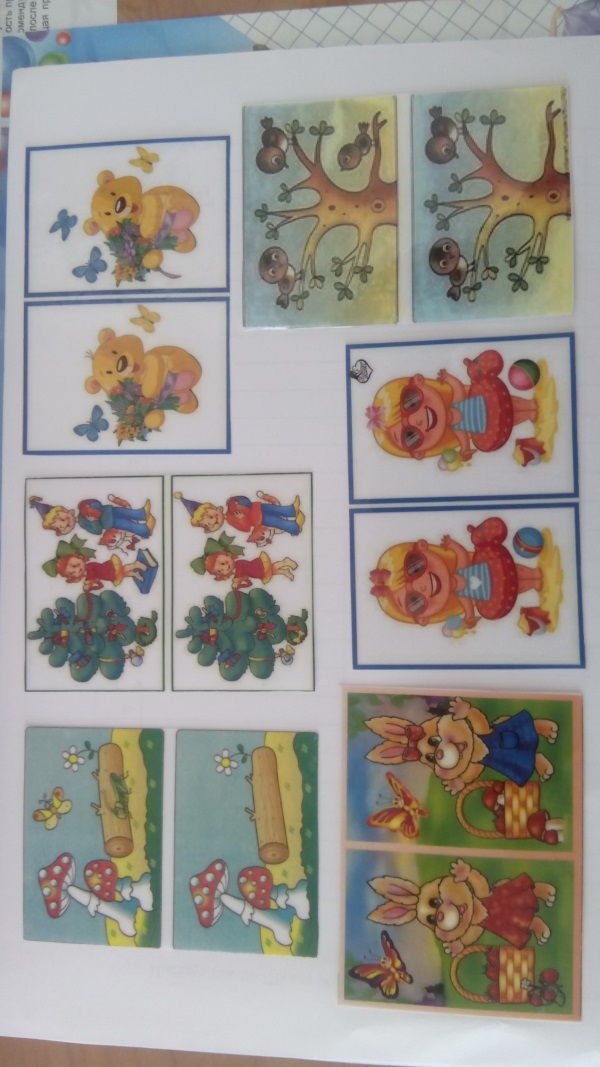 «Собери картинку»
«Найди отличие»
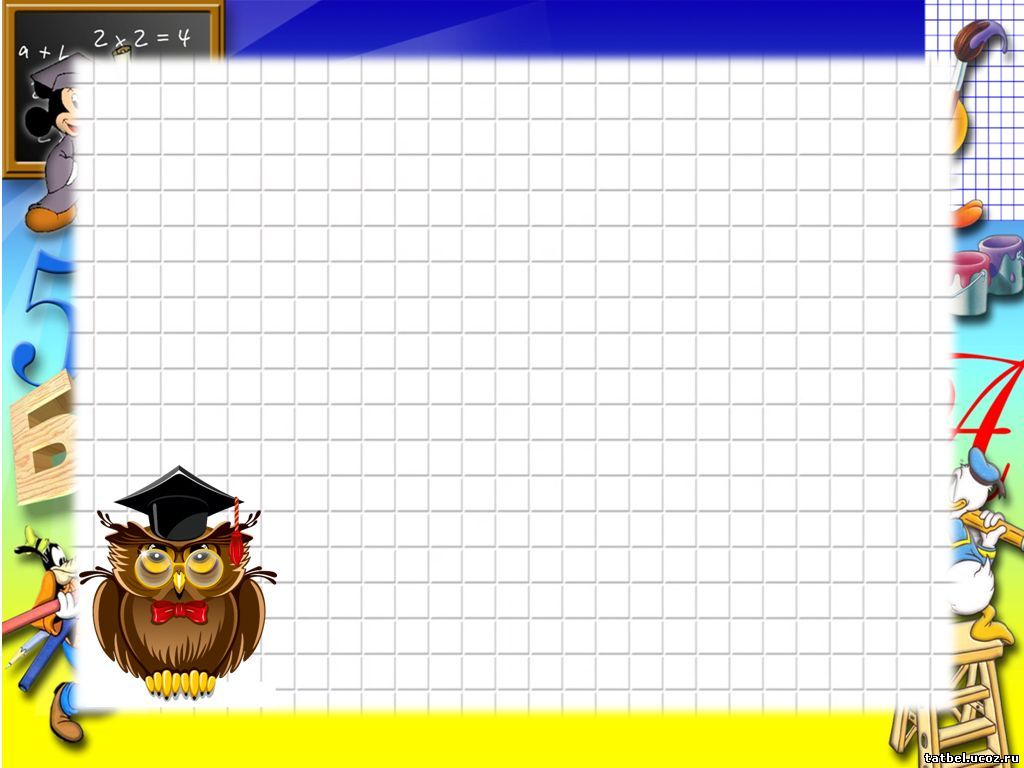 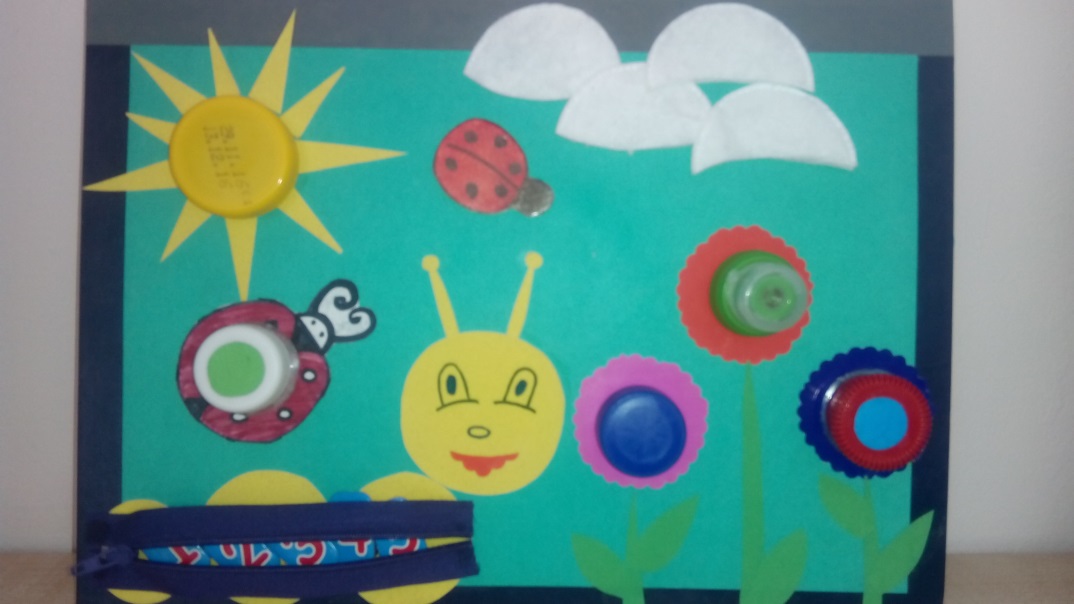 Картина на развитие
Мелкой моторики.
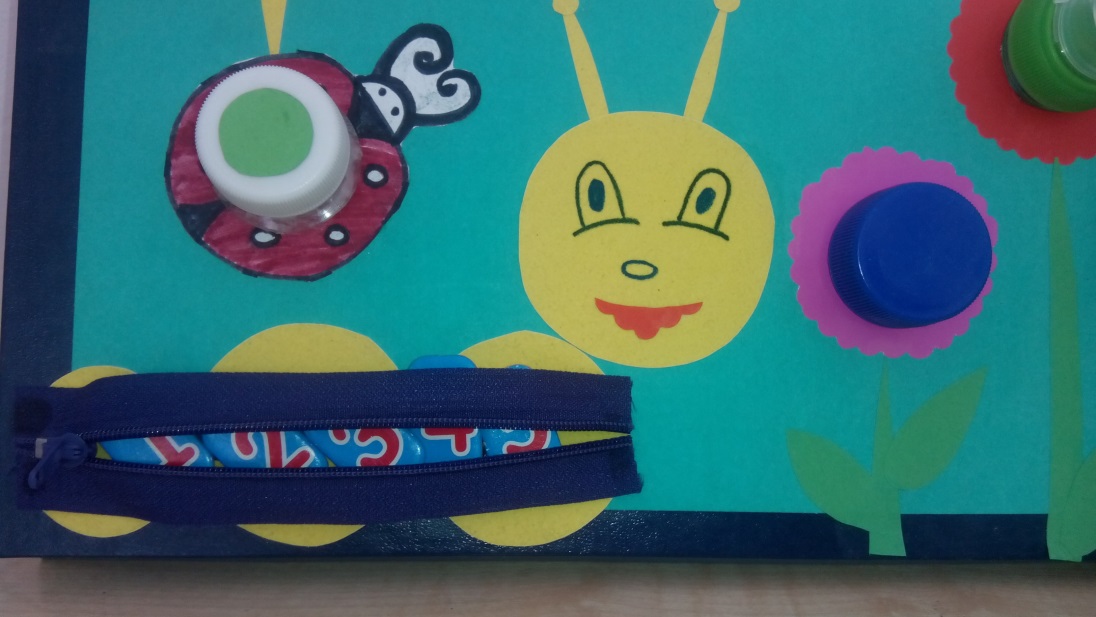